Medical Ethics
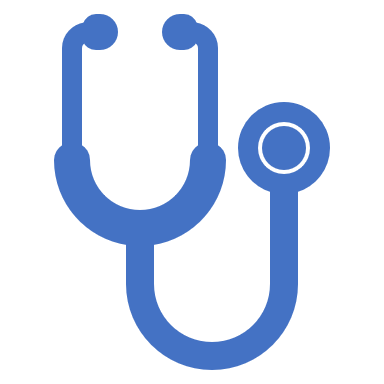 The Doctor–Patient Relationship
Lec#3
Dr. Reema Karasneh
Medicine as a social institution
Medicine was established in response to social needs to: 
Take care of the sick 
Protect the social system from  being misused by individual members

The success of frequent or regular meetings between doctor and patient depends on:
The doctors’ clinical knowledge and technical skills
The nature of the social relationship
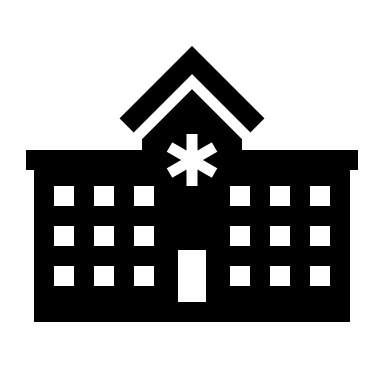 Social roles of doctors and patients
Parsons (1951) was one of the earliest sociologists to examine the relationship between doctors and patients. 

Talcot Parsons has identified a model of patient-physician relationship and the rights and obligation that govern this relation between parties of the social  system:
Society (the public interest)
Physician
Patient
The patient-physician relationship is fundamental for:
Providing excellent care
Promoting healing process
Improving outcomes

Therefore, it is important to understand what elements comprise the relationship and identify those that make it "good."
Why does it matter ?
Rights (Permitted) to:
Allowed (and may be expected) to shed some normal activities and responsibilities (e.g. employment and household tasks)
Regarded as being in need of care and unable to get better by his or her own decisions and will

Obligations (In Return) :
Towards society
Must want to get well as quickly as possible
Should seek professional medical advice
Towards physician
Cooperate with the doctor
Parsons’ model:Parsons’ “Ideal Patient” (Sick Role)
Granted right to examine patients physically and to enquire into intimate areas of physical and personal life

Granted considerable autonomy in professional practice

Occupies position of authority in relation to the patient
Parsons’ model:Doctor: professional role
Rights (Permitted) to:
Towards society
Physician is expected to use his expertise to determine
Whether the person is sick or not (legitimize the illness).
how serious is person sickness 
if sickness is curable, and
when is he expected to get well.

Towards Patients
Competence: 
Apply a high degree of skill and knowledge to the problems of illness

Functionally Specific: 
Be guided by rules of professional practice; i.e.  the doctor should not have broader contact with patients outside the medical sphere (focus only on the problem presented)

Universalism: 
Use of generalized objective criteria to determine if the person is sick and how severe his sickness is.

Affectively Neutral: 
Be objective and emotionally detached 
i.e. should not judge patients’ behaviour in terms of personal value system or become emotionally involved with them (No room for likes and dislikes)

Collectivity oriented:
Act for welfare of patient and community rather than for own self-interest, desire for money, advancement, etc (put patient’s interest first)
Parsons’ model:Doctor: professional role
Obligations (In Return) :
Types of doctor-patient relationship (DPR)
Paternalism
Mutuality
Patients need to define their problems in an open and full manner.

Patients bring their own expertise in terms of their:
Experiences and explanations of their illness
Knowledge of their particular social circumstances
Attitudes to risk, values and preferences.

The patient’s right to seek care elsewhere when demands are not satisfactorily met.
Mutuality-Patient’s role
Physicians need to work with the patient to articulate the problem and refine the request.

The doctor brings his or her clinical skills and knowledge to the consultation in terms of :
Diagnostic techniques
Knowledge of the causes of disease
Prognosis
Treatment options and preventive strategies

The physician’s right to withdraw services formally from a patient if he or she feels it is impossible to satisfy the patient’s demand.
Mutuality-Doctor’s role
Patients can fully understand what problem they are coping with through physicians’ help.

Physicians can entirely know patient’s value.

Decisions can easily be made from a mutual and collaborative relationship.
Mutuality-Advantages
If the communication is fake, both physicians and patients do not have mutual understanding, making decision is overwhelming to a patient.
Mutuality-Disadvantages
Consumerism
Health shoppers

Indications of consumer behaviour:
Cost-consciousness
Information seeking
Exercising independent judgement
Consumerism - Patient’s role
Health care providers
Technical consultant
To convince the necessity of medical services
Consumerism - Doctor’s role
Advantages
Patients can have their own choices.

Disadvantages
When things seem to go wrong, when satisfaction is low, or when a patient suspect less than optimal care or outcome, patients are more likely to question physician authority.
Consumerism – Advantages & Disadvantages
Default
Doctor–patient relationship depends on:
Patient’s medical condition (different conditions and stages of illness)
E.g. Emergency situations: Paternalism 

The expectations of doctor and of patient

The structural context of the consultation
Doctor-centred
Patient-centred
Influences on the DPR
Consultation style
Time
Patient
Structural context
Consultation styles:
Doctor centered

Patient centered
Paternalistic - doctor is the expert and patient expected to cooperate 

Doctors focus on the physical aspects of the patients’ disease 
little opportunity for patients to express their own beliefs and concerns

Doctors employ tightly controlled interviewing methods to elicit the necessary medical information and reach an organic diagnosis.
Questions are mainly of a ‘closed’ nature:
how long have you had the pain?
is it sharp or dull?

‘Voice of medicine’
Doctor centred
Fostering a relationship of ‘mutuality’
Doctors adopt a much less controlling style (less authoritarian)

Doctors spend more time actively listening to patients’ problems through
Picking up and responding to patient cues 
Encouraging patients to express their own ideas or feelings
Clarifying and interpreting patients’ statements
Using a more participative style

Greater use of ‘open’ questions, interested in psycho-social aspect of illness
Tell me about the pain; How do you feel?; What do you think is the cause of the problem?

‘Voice of the patient’
 Communication of patients beliefs feelings & psychosocial context (bio psychosocial)
Patient centred
Influence of time
Consultations average 6 minutes (range 2-20 min)
Pressures of time 
Doctor centred ‘paternalistic’ consultation with less attention paid to the social and psychological aspects of a patient’s illness

Fewer psychological problems are identified and more prescriptions are issued


Patient centric approach needs more time but overall reduces the number of return visits & thus the total consultation time.
Patient characteristics and behaviours
The patient’s ability to ask questions and assume a more participative role depends on a number of factors:
Age
Younger people are more likely to expect a relationship of mutual participation than elderly people

Social and educational level
Patients with a high social and educational level tend to participate more in the consultation in terms of asking questions and asking for explanations and clarification than patients from a lower socioeconomic background and educational level
The course of an illness
Patients are often passive and unquestioning during initial hospital consultations, whereas by the second or third consultation they generally initiate questions themselves and take a more participative approach

Doctors assumptions of the interests of different patient groups
For example, there is some evidence that doctors volunteer more explanations to some groups of patients:
Male patients
More educated patients 
Different languages
4. Influence of structural context
GP Consultations take place in a familiar context and can benefit from the doctor’s prior awareness of the patient’s social situation, past history and concerns.

Hospital patients rarely experience personal continuity
Ward communication is frequently limited 
Patient's feelings of a lack of privacy 
Difficulties of interaction can arise if the doctor or medical team stand at the end of the bed rather than coming close to and preferably sitting at the same level as the patient.
General practice/Hospital situation
Fee-for-service basis
Associated with a greater availability of resources there is less institutional pressure to achieve a high patient throughput doctors feel a greater need to achieve a high level of patient satisfaction
Patients tend to expect a longer consultation and a full discussion with the doctor and are frequently more active in asking questions.

Paid on a per capita or salaried basis
The system of financing of health care
PARTNERSHIPS IN TREATMENT DECISION MAKING
Models of treatment decision-making in a doctor–patient dyad
Models of decision making
3 models – 
Paternalist
Shared
Informed
The doctor, as medical expert, as solely responsible for treatment decisions with the patient expected merely to cooperate with advice and treatment.
Paternalist model
Both doctor and patient are involved in the decision making process
Both parties share information
Both parties take steps to build a consensus about the preferred treatment
An agreement (consensus) is reached on the treatment to implement
Shared decision-making
Increased medical knowledge among patients
Prevailing social values- individual autonomy and responsibility
Chronic illness
To make choices between the treatment options and to balance risks & benefits 
Doctors make inaccurate guesses about patients concerns & their preferences and treatment choices differ
Shared decision making -impetus
Partnership between doctor and patient
Doctor - information on all relevant options and their benefits and risks
Patient – decision making
Informed model
Principle of AUTONOMY and DPR
References
Scambler, Graham. Sociology As Applied to Medicine. 6th ed. Edinburgh ; New York: Saunders/Elsevier, 2008. Myfanwy Morgan, The Doctor–Patient Relationship, Chapter 4.